المحاضرة العاشرة
ثانياً:مرحلة استخدام الوسيلة أثناء العرض(الاستخدام)
إن الاستخدام الأمثل لأي وسيلة تعليمية يعتمد على :
 - الأسلوب العلمي الذي يتبعه المعلم في استخدامه للوسيلة0
 - مدى قدرة المعلم على إشراك طلابه مشاركة إيجابية في الحصول على الخبرة المطلوبة0
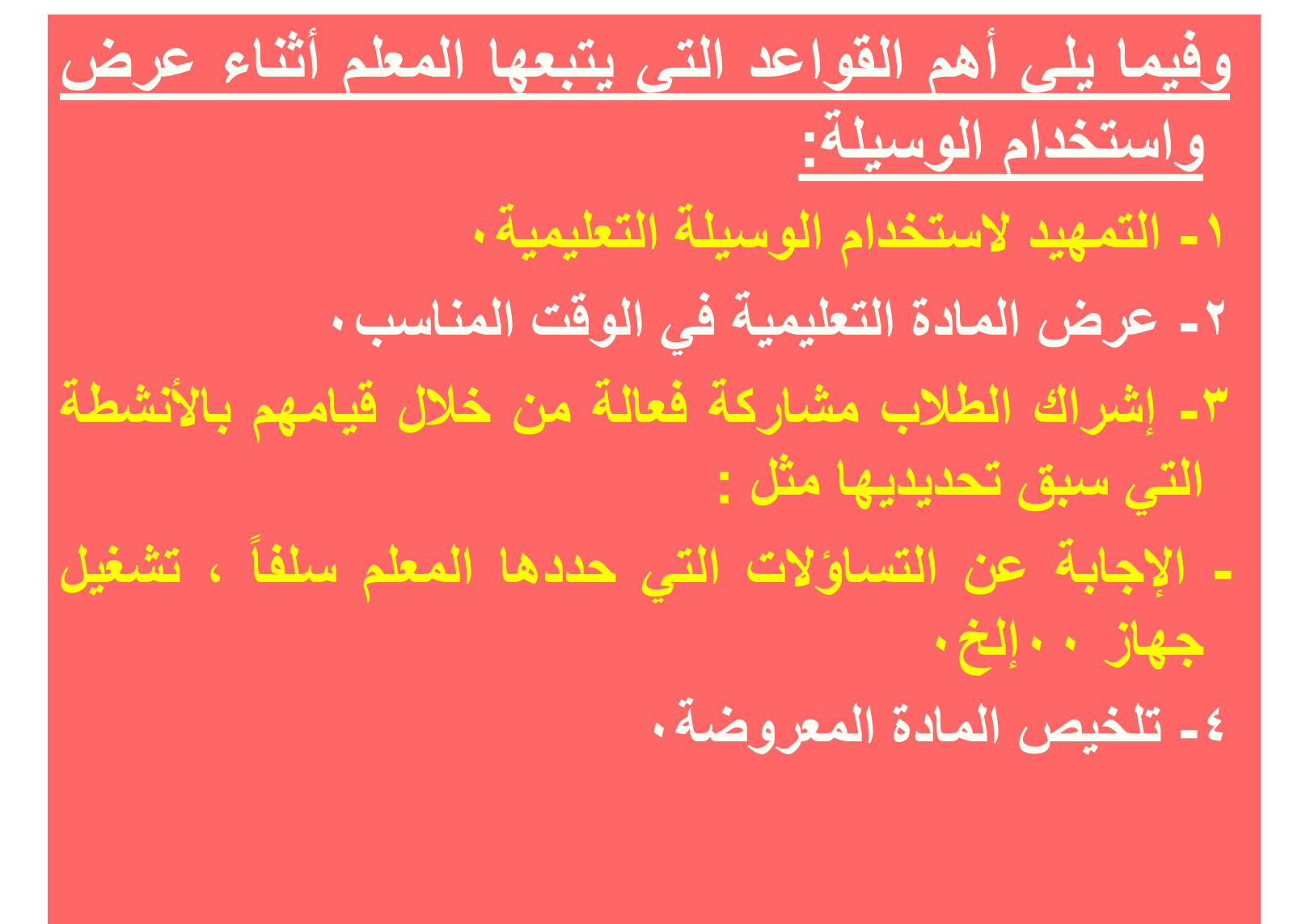 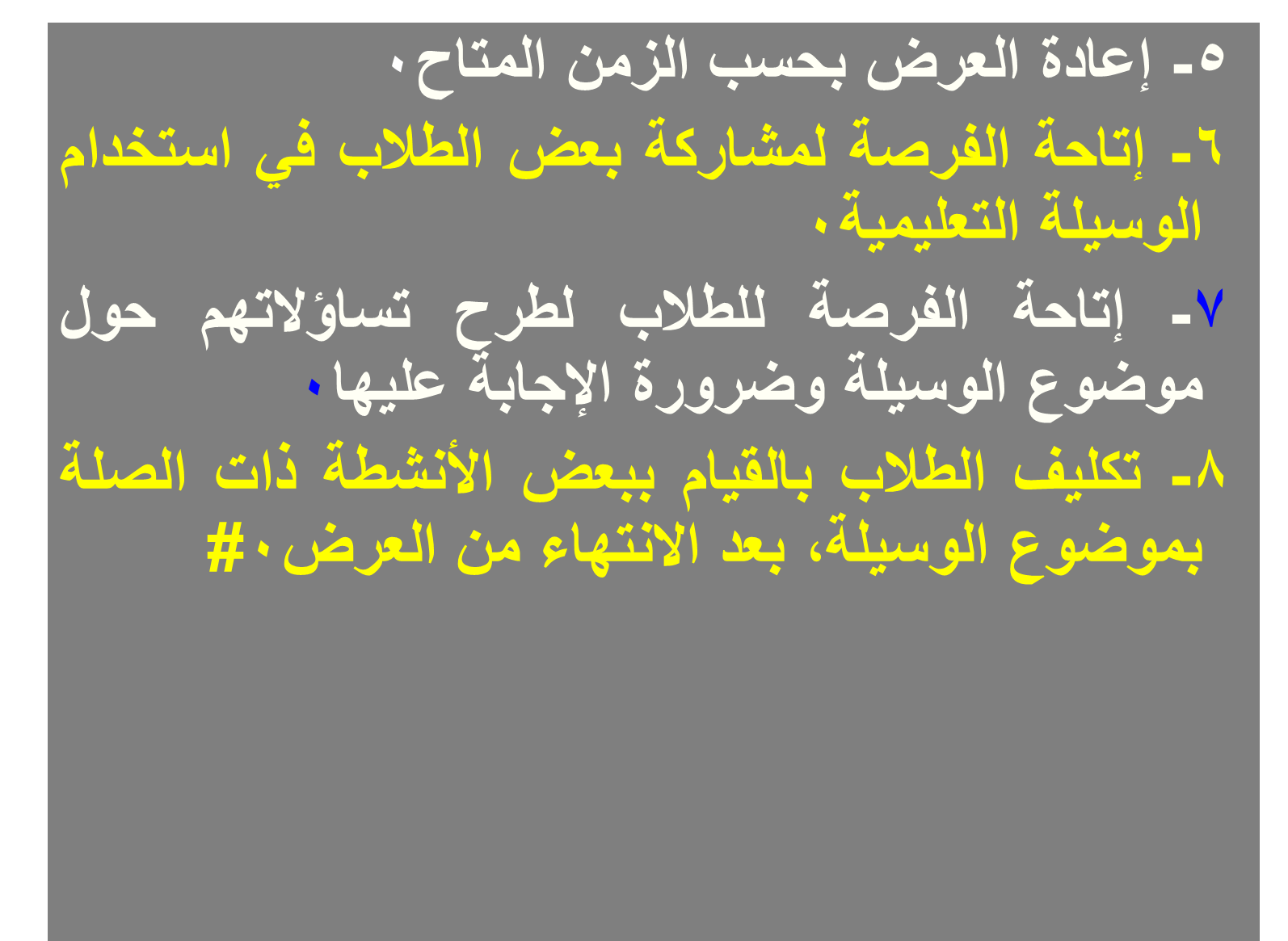 ثالثاً: مرحلة الاستخدام بعد العرض(التقويم)
لا تنتهي مهمة الوسيلة بمجرد الانتهاء من استخدامها، بل يتبع ذلك عملية التقويم لماذا؟
 
 وعليه فإن قواعد استخدام الوسيلة التعليمية بعد العرض تتمثل أساساً في عملية التقويم : -
أ/ تقويم الفئة المستهدفة من المتعلمين :
 يتم ذلك بإجراء الاختبارات التكوينية لمعرفة ما أكتسبه المتعلمين من مهارات وخبرات نتيجة استخدامهم للوسيلة0
 وبذلك يمكن التعرف على :
-مدى قدرة الوسيلة على إحداث التعلم المنشود0
-والتحقق من مدى الحاجة للوسيلة ثانيةً0
ب/ تقويم الوسيلة التعليمية :
 وذلك بالتعرف على نواحي القصور في الوسيلة: وتعديلها0
 والوقوف كذلك على النواحي الإيجابية: وتعزيزها0
 وبذلك يمكن : التحقق من مدى فعالية الوسيلة في تحقيق الأهداف المرغوبة0
 الأمر الذي قد يؤدي لتغييرها أو تعديل طريقة العرض المستخدمة0
ج/ حفظ الوسيلة وتخزينها في مكان آمن :
 حتى تكون بعيدة عن العوامل الطبيعية الخارجية0#